The path of objects.
If the centripetal force were suddenly removed from an object moving in a circular path, what trajectory (or path) would it follow?
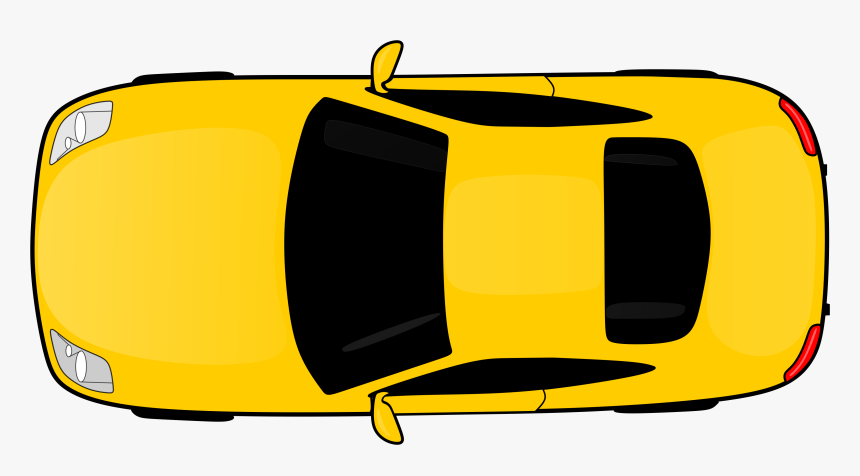 (a)
(b)
(c)
Which Path?
Why?
 Because of Inertia – An object in motion wants to remain in motion at constant speed in a straight line.
 If the unbalanced centripetal force is removed, the object will continue in a straight path.
The Inertial Path
The Inertial Path (SloMo)